Weöres Sándor: Galagonya
Ok.78-79.o
zsizsik
sátor
mozsár
tövis
május
zsiráf
tubus
Nem a hónap neve.
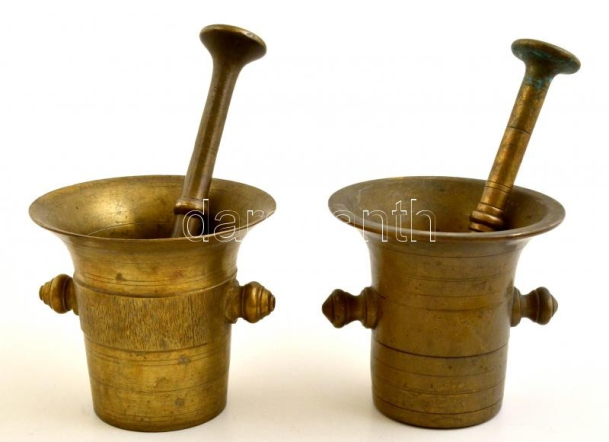 Nem hosszú nyakú állat.
Nem nyári háló.
Nem szúrhat meg minket.
Nem a babot megrágó állat.
Nem a fogkrém kabátja.
zsivány
zsiger
vásár
sakál
sereg
sóder
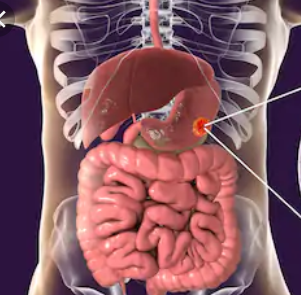 segéd
tőzsér
Nem a katonaság.
Nem egy nagy piac.
Nem a ragadozó állat.
Nem a kisegítő alkalmazott.
Nem a beton egyik alkotórésze.
Nem a marhakereskedő.
Nem egy gonosztevő.
zsinór
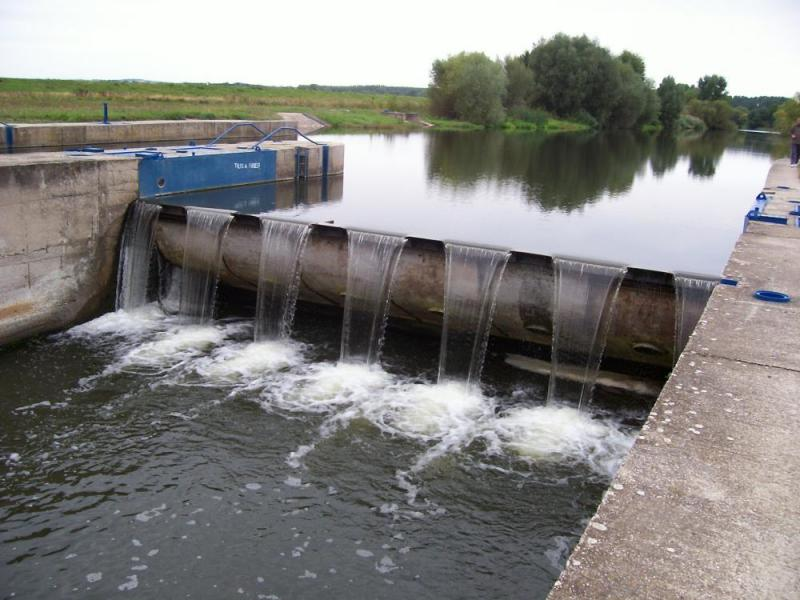 kakas
zsilip
mókus
város
sógor
parázs
Nem az ébresztőhelyettes.
Nem egy településforma.
Nem a tűz maradéka.
rétes
Nem a testvérem házastársa.
Nem egy sütemény.
Nem a vastag fonal.
Nem az erdők ugróbajnoka.
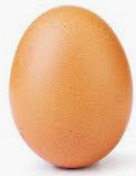 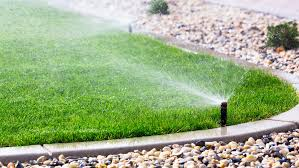 lábas  pázsit siker  zsámoly tojás  tasak  muzsik  dudás
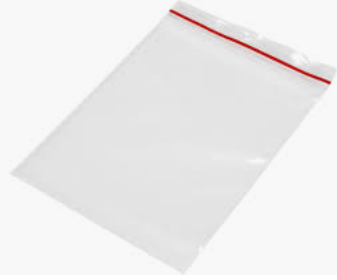 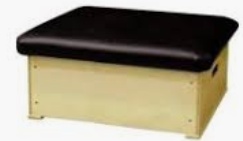 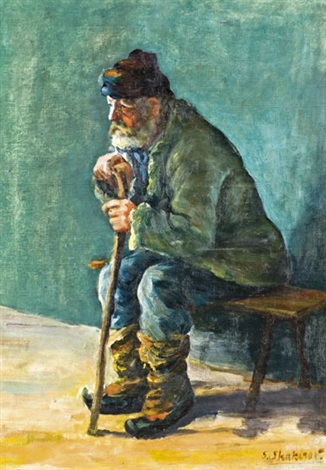 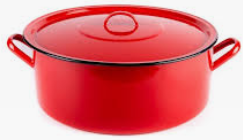 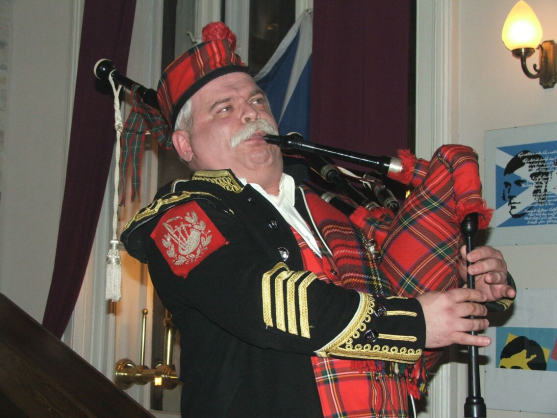 [Speaker Notes: Melyiknek nincs párja?]
sisak  darázs  zsanér  zsivaj  vonás  leves  varázs  süveg
lárma
étel
páncél fejre
mese hozzávalója
ajtópánt
csípős rovar
fejfedő
egy cselekvés
lugasgarázszsetonguzsalyménesköleszsírossólyom
garázs
guzsaly
lugas
zseton
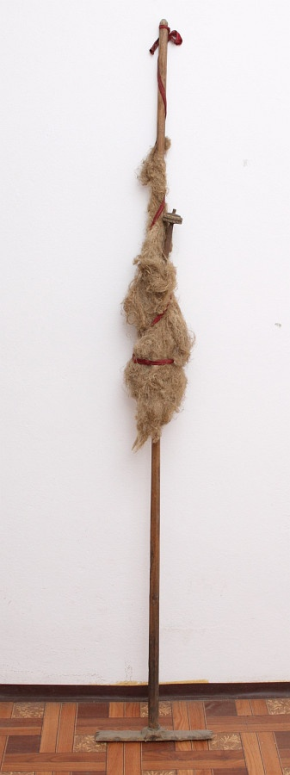 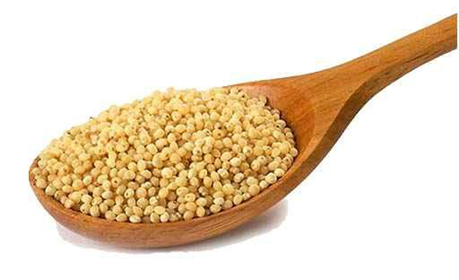 sólyom
ménes
zsíros
köles
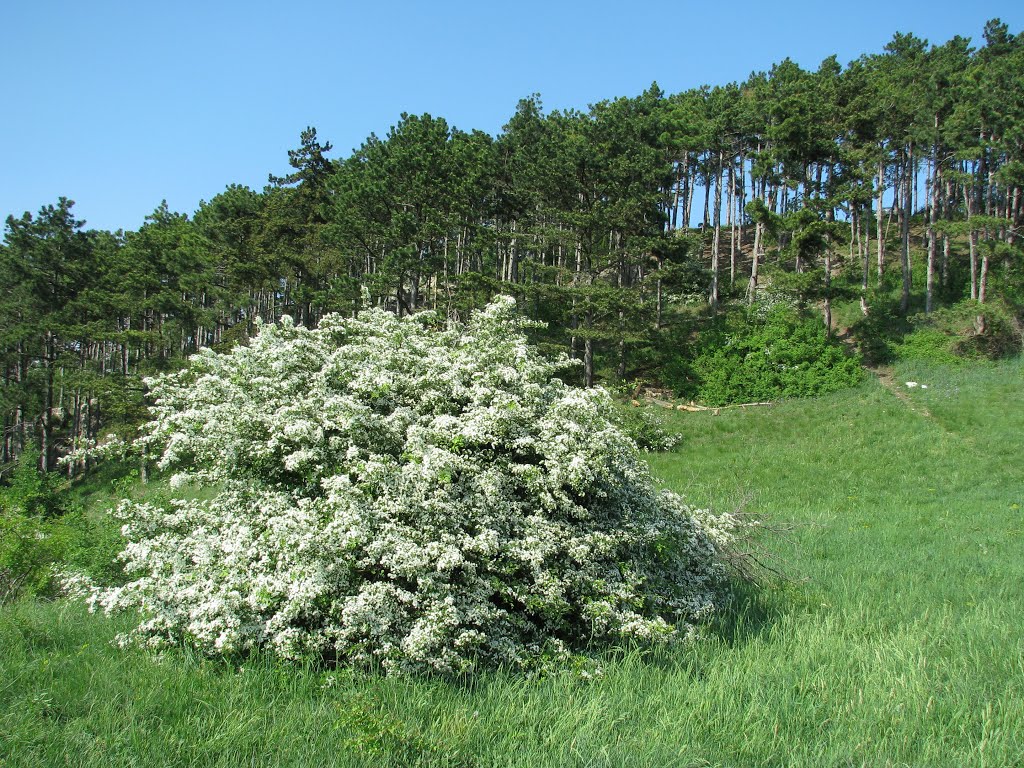 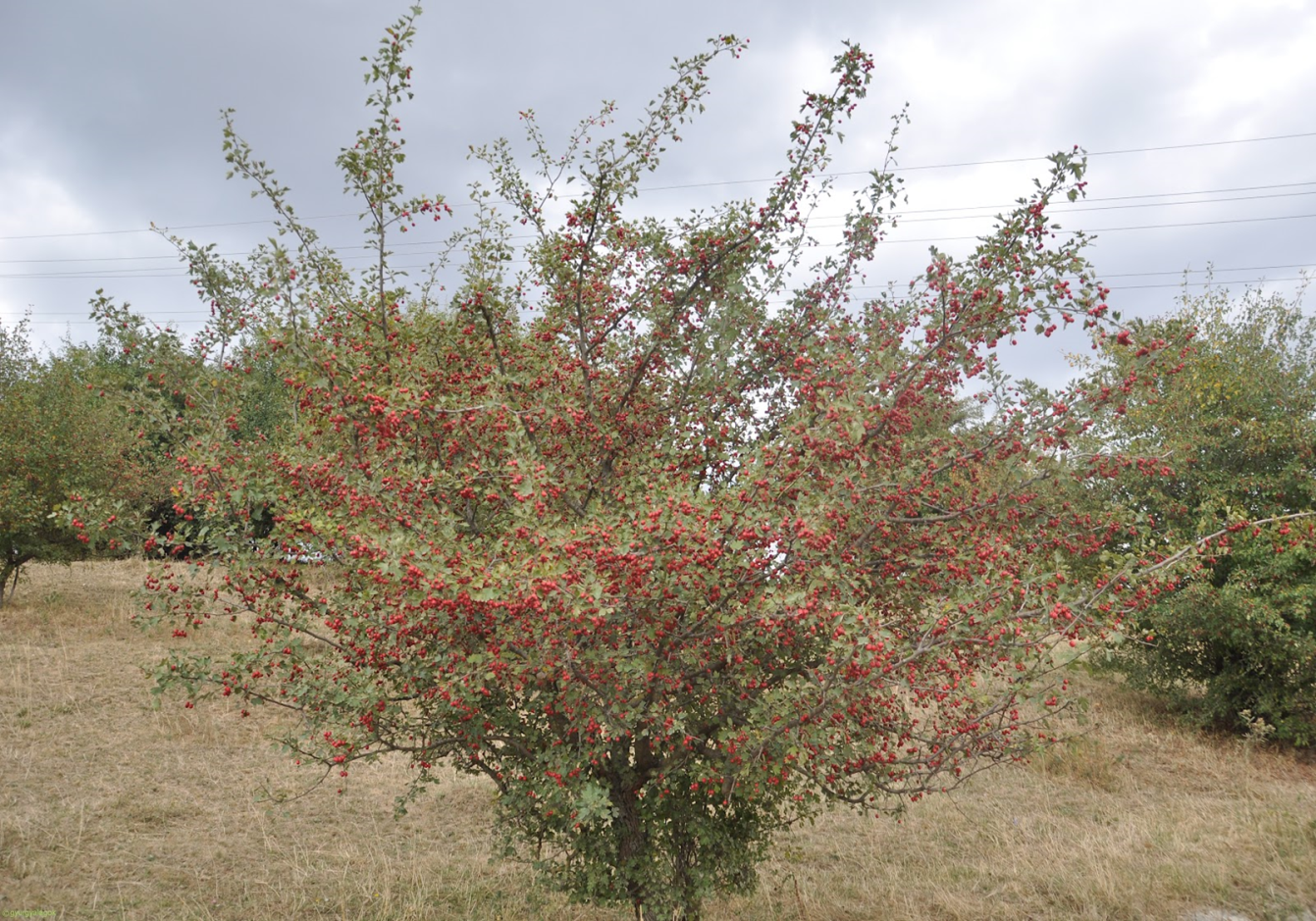 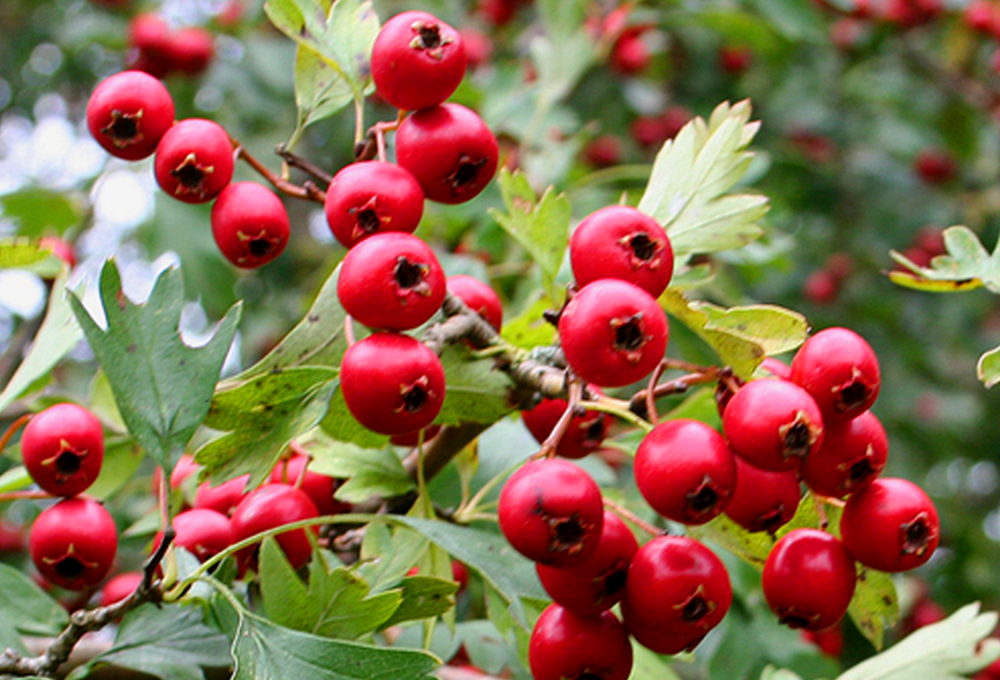 galagonya
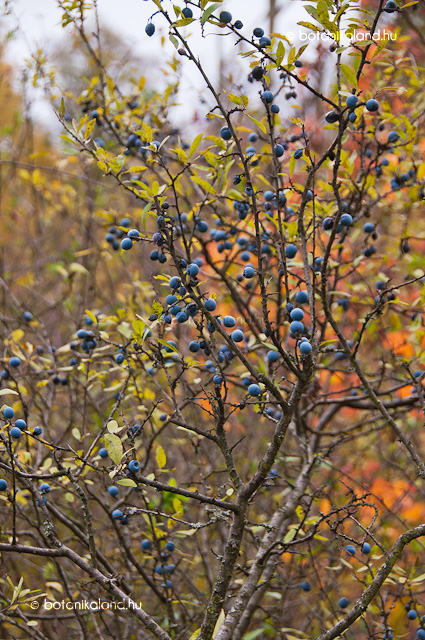 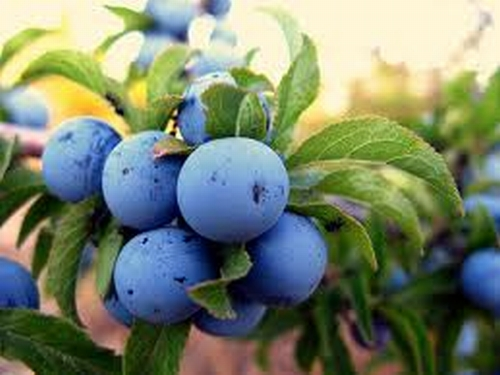 kökény
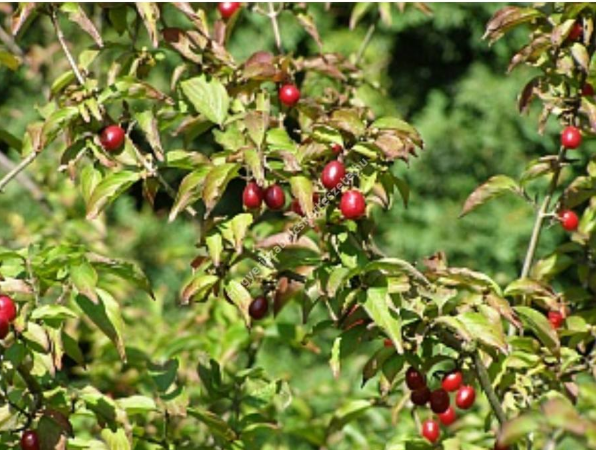 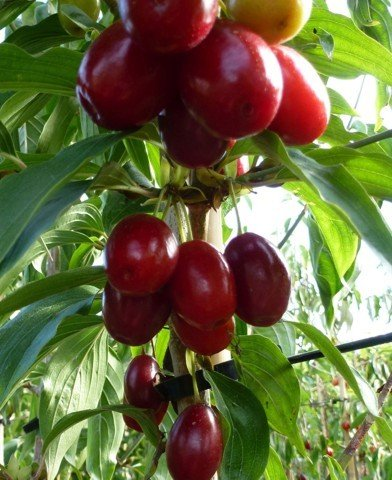 som
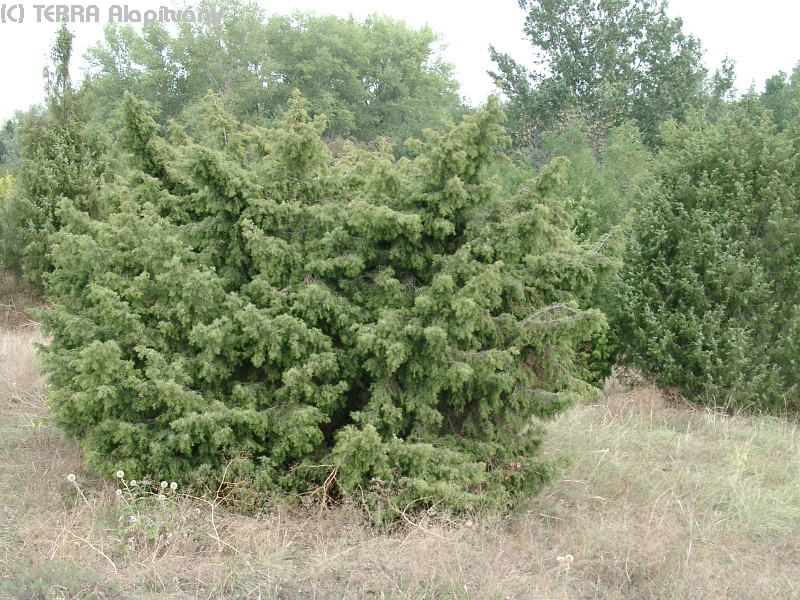 boróka
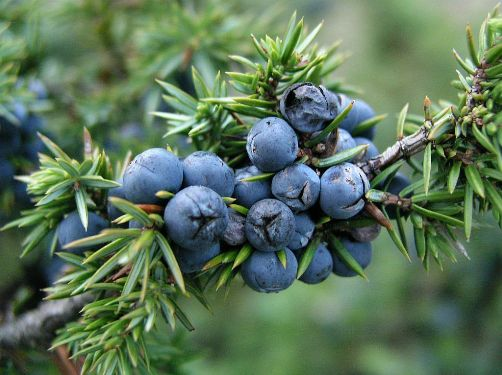 Weöres Sándor: A galagonya
Őszi éjjel
izzik a galagonya
izzik a galagonya 
ruhája.

Zúg a tüske,
szél szalad ide-oda,
reszket a galagonya
magába.
Hogyha a Hold rá
fátylat ereszt:
lánnyá válik,
sírni kezd.

Őszi éjjel
izzik a galagonya
izzik a galagonya
ruhája.
Weöres Sándor: A galagonya
Őszi éjjel
izzik a galagonya
izzik a galagonya 
ruhája.

Zúg a tüske,
szél szalad ide-oda,
reszket a galagonya
magába.
Hogyha a Hold rá
fátylat ereszt:
lánnyá válik,
sírni kezd.

Őszi éjjel
izzik a galagonya
izzik a galagonya
ruhája.
https://www.youtube.com/watch?v=psrT9b3FjmA
https://www.youtube.com/watch?v=psrT9b3FjmA